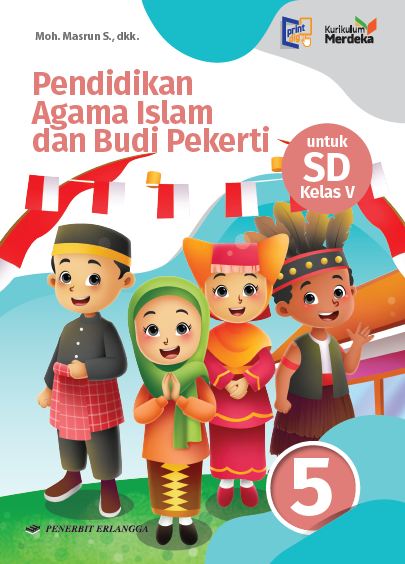 MEDIA MENGAJAR
Pendidikan Agama Islam dan Budi Pekerti
UNTUK SD KELAS 5
1
Akhir Kerasulan dan Ibrah Kisah Nabi Muhammad Saw.
BAB 10
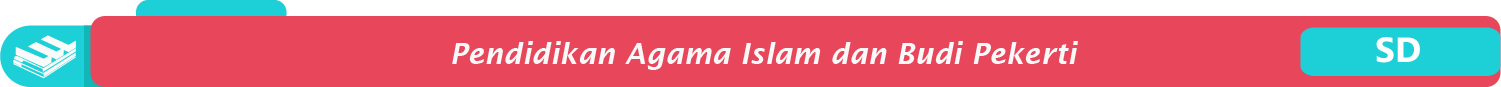 Haji Wada’ adalah haji pertama dan terakhir yang dilakukan oleh Nabi Muhammad Saw. sebelum beliau meninggal dunia. Haji Wada’ disebut juga haji perpisahan.
Haji Wada’
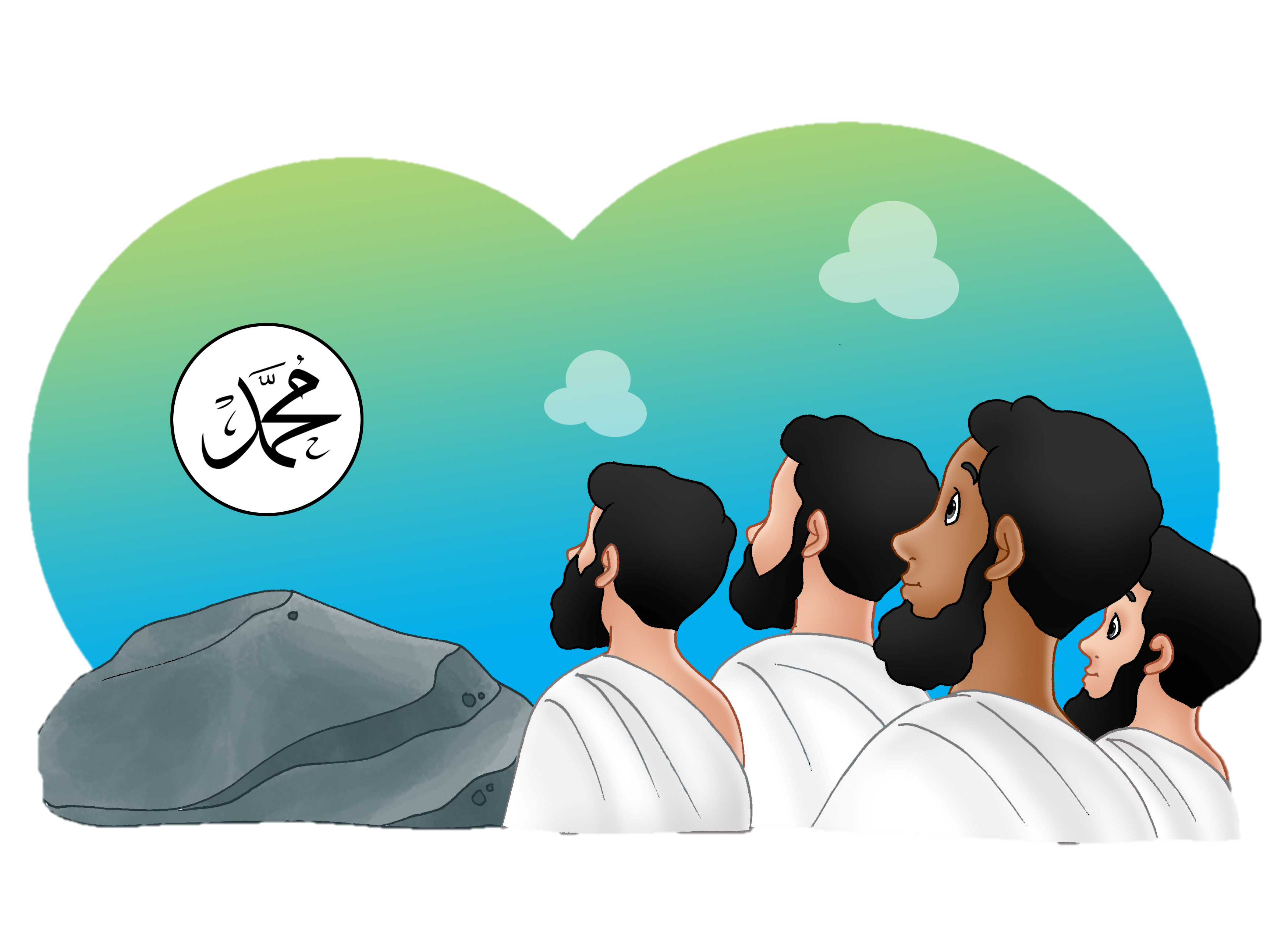 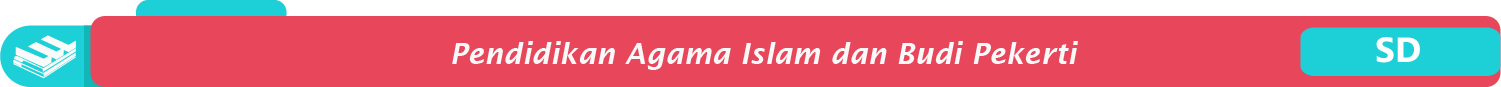 Nabi Muhammad Saw. menyebarkan agama Islam selama 23 tahun, yaitu 13 tahun di Mekah dan 10 tahun di Madinah.
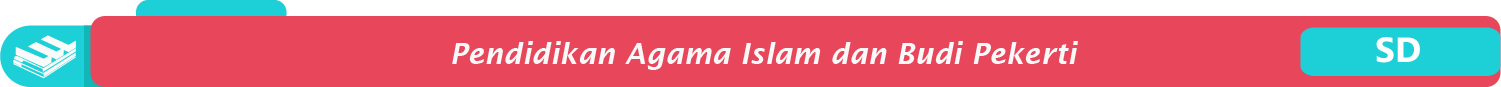 Semakin dikenal, diakui dan tersebarnya Islam.
Ibrah Kisah Nabi Muhammad Saw. Di Masa Separuh Akhir Kerasulannya
Tidak tergesa-gesa dalam mengambil keputusan.
Menjadi pribadi yang pemaaf.
Menghindari dan mengikis sikap dendam.
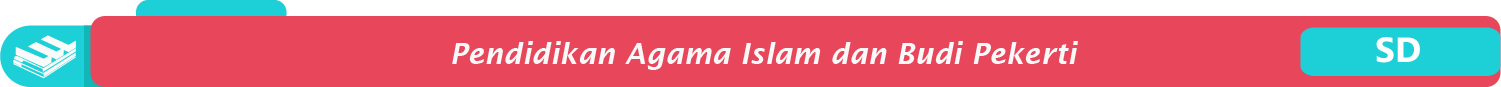 Ibrah Kisah Nabi Muhammad Saw. Di Masa Separuh Akhir Kerasulannya
Menjadi pemimpin yang arif dan bijaksana.
Selalu meminta pertolongan kepada Allah Swt.
Selalu berpegang teguh kepada Al-Qur’an dan hadis.
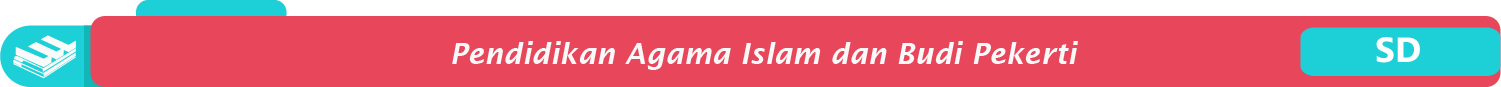